CHÀO MỪNG THẦY CÔ VỀ DỰ GIỜ
LỚP 1
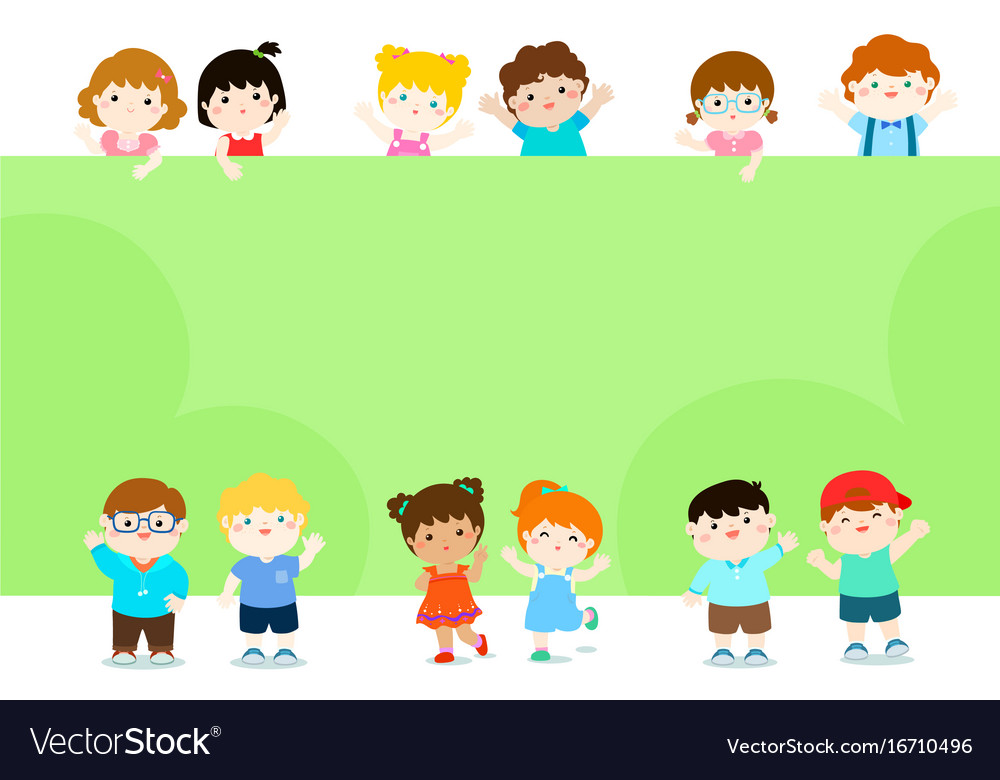 Bài 32
PHÉP TRỪ SỐ CÓ HAI CHỮ SỐ 
CHO SỐ CÓ HAI CHỮ SỐ
LUYỆN TẬP (tr.62)
Bài 1: Đặt tính rồi tính.
a)
67 – 20
67 – 47
47 + 20
b)
97 – 41
97 – 56
56 + 41
Bài 2: Bạn nào cầm thẻ ghi phép tính có kết quả lớn nhất?
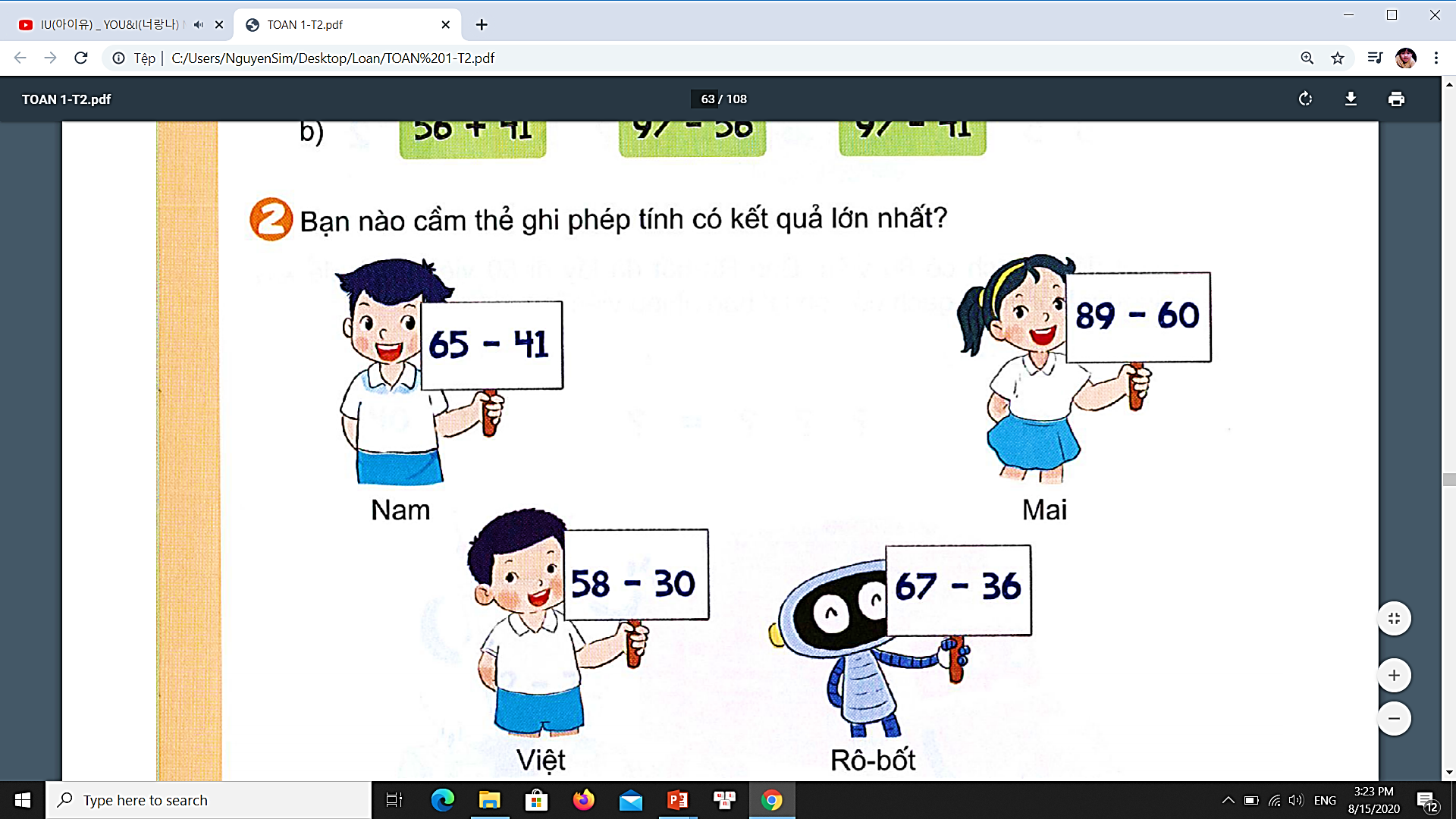 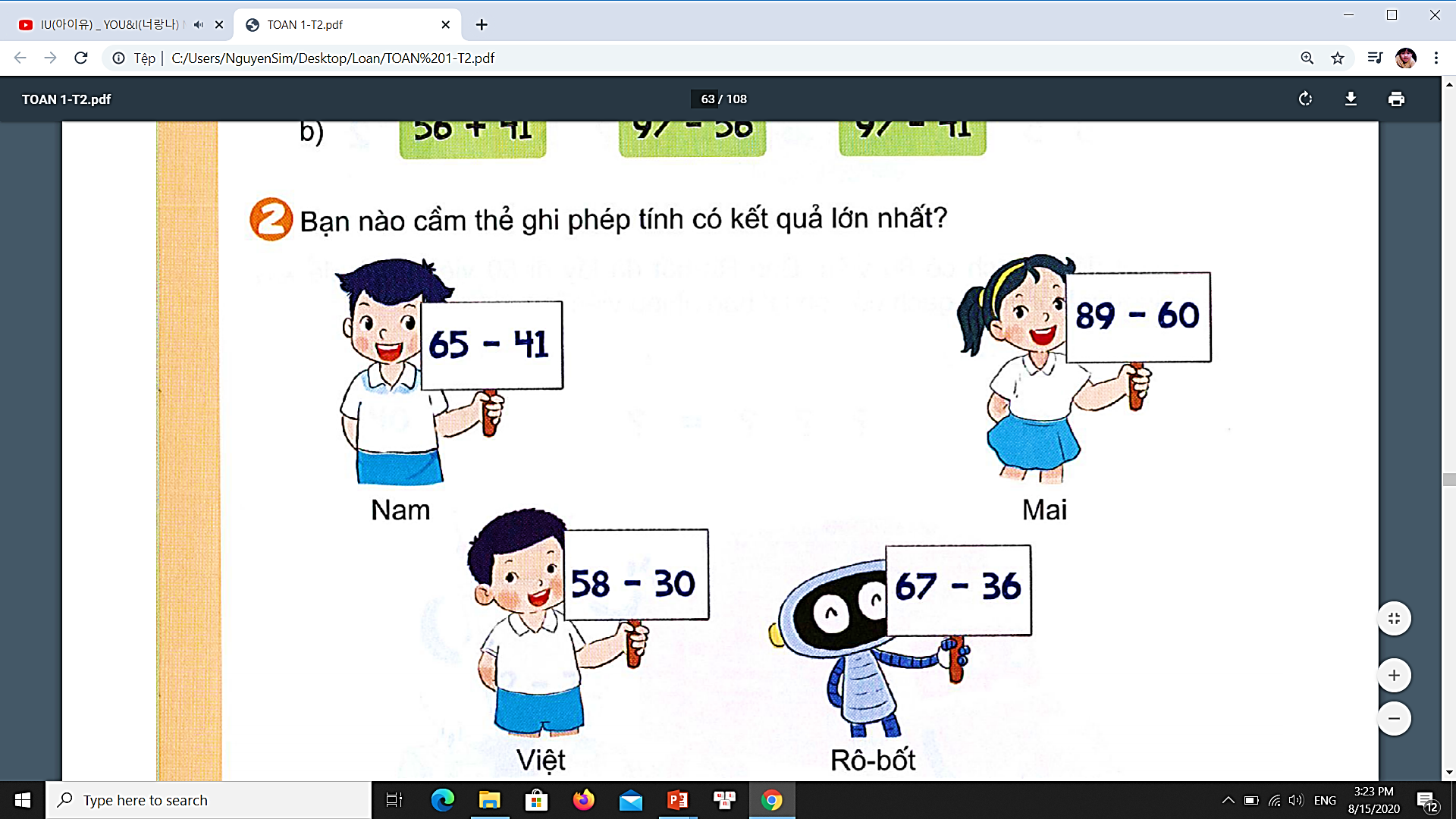 89 - 60
65 - 41
Mai
Nam
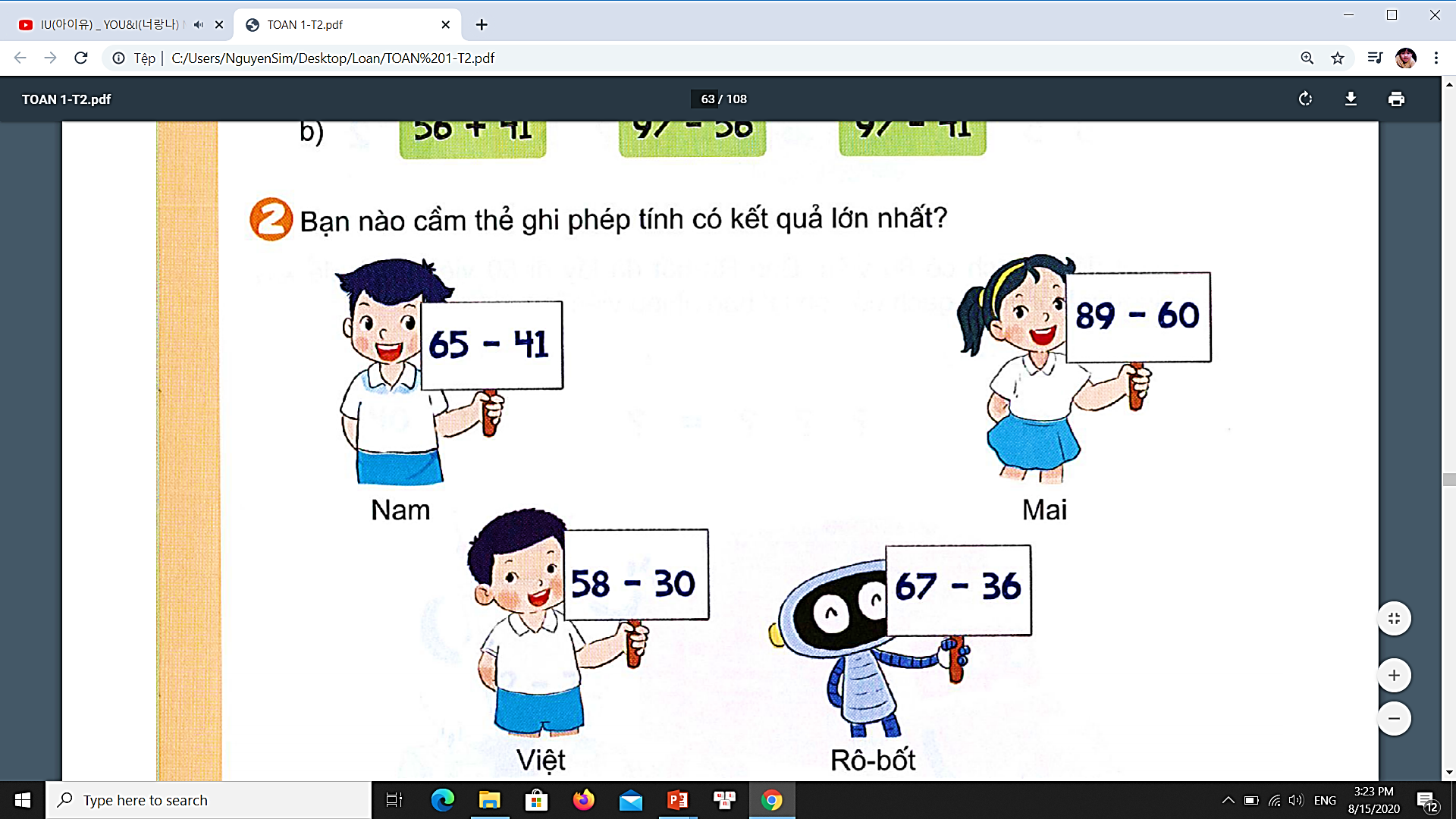 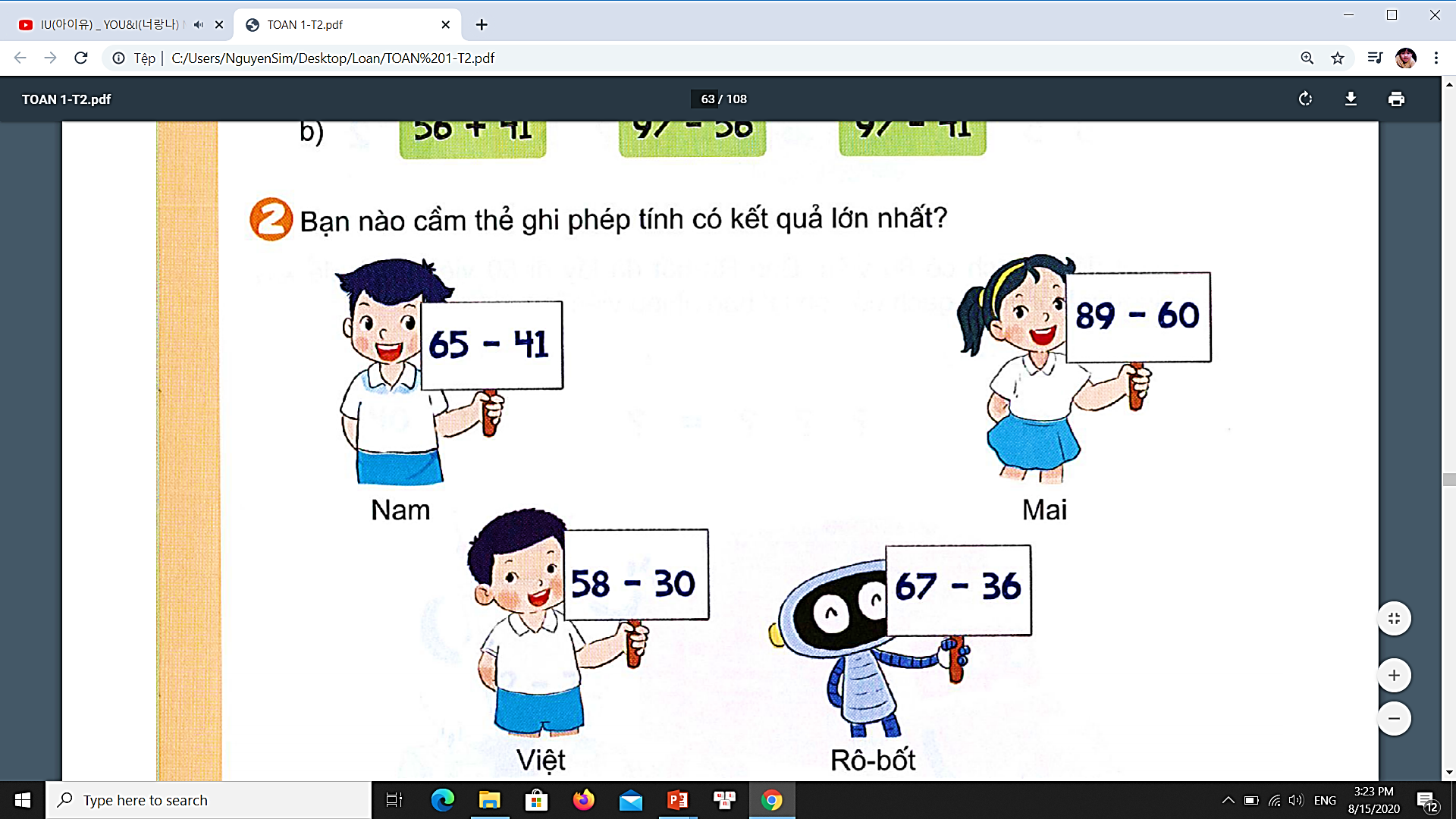 67 - 36
58 - 30
Việt
Rô-bốt
Bài 3: Đo chiều cao ba bạn rô-bốt được kết quả như hình vẽ. Hỏi bạn nào cao nhất? Bạn nào thấp nhất?
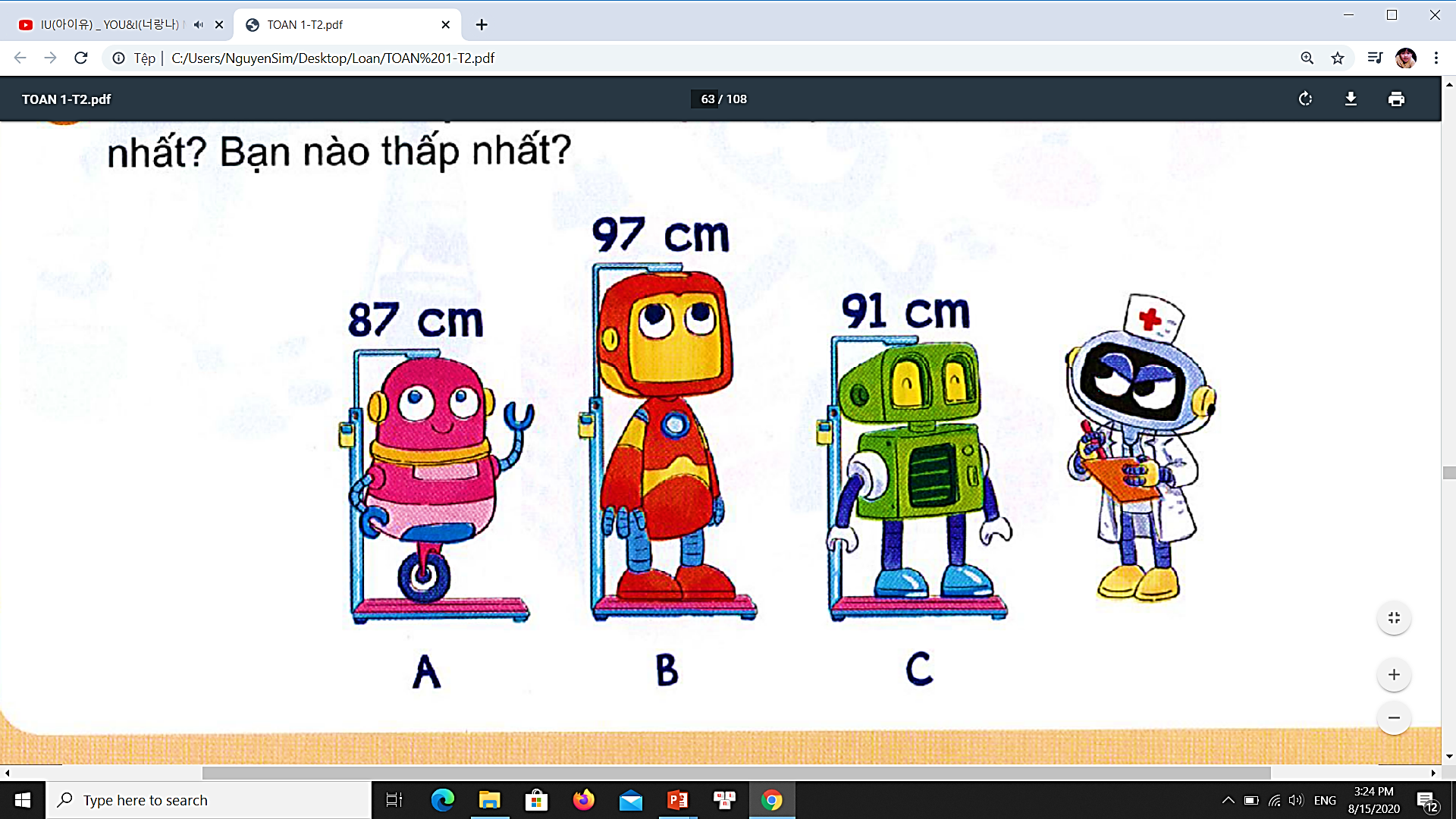 Bạn rô-bốt B cao nhất.
Bạn rô-bốt A thấp nhất.
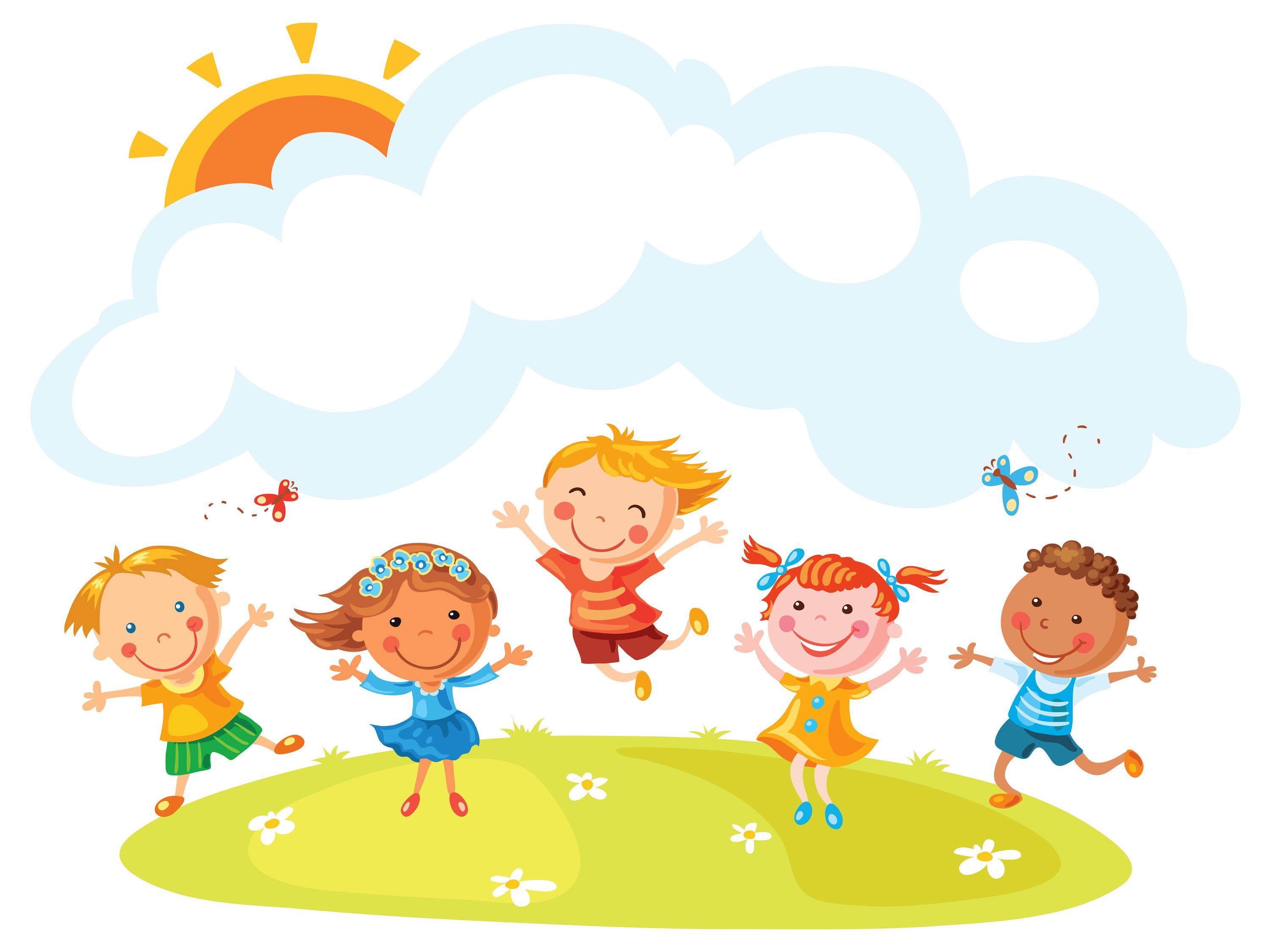 Trß ch¬i
HÁI NẤM
Cách chơi
Dán các số: 6, 12, 34, 35, 50, 67 vào sáu mặt của con xúc xắc.
Chơi theo nhóm.
Khi đến lượt, người chơi gieo xúc sắc để nhận được một số ở mặt trên xúc xắc. Hái cây nấm ghi phép tính có kết quả bằng số nhận được.
Trò chơi kết thúc khi hái được 4 cây nấm.
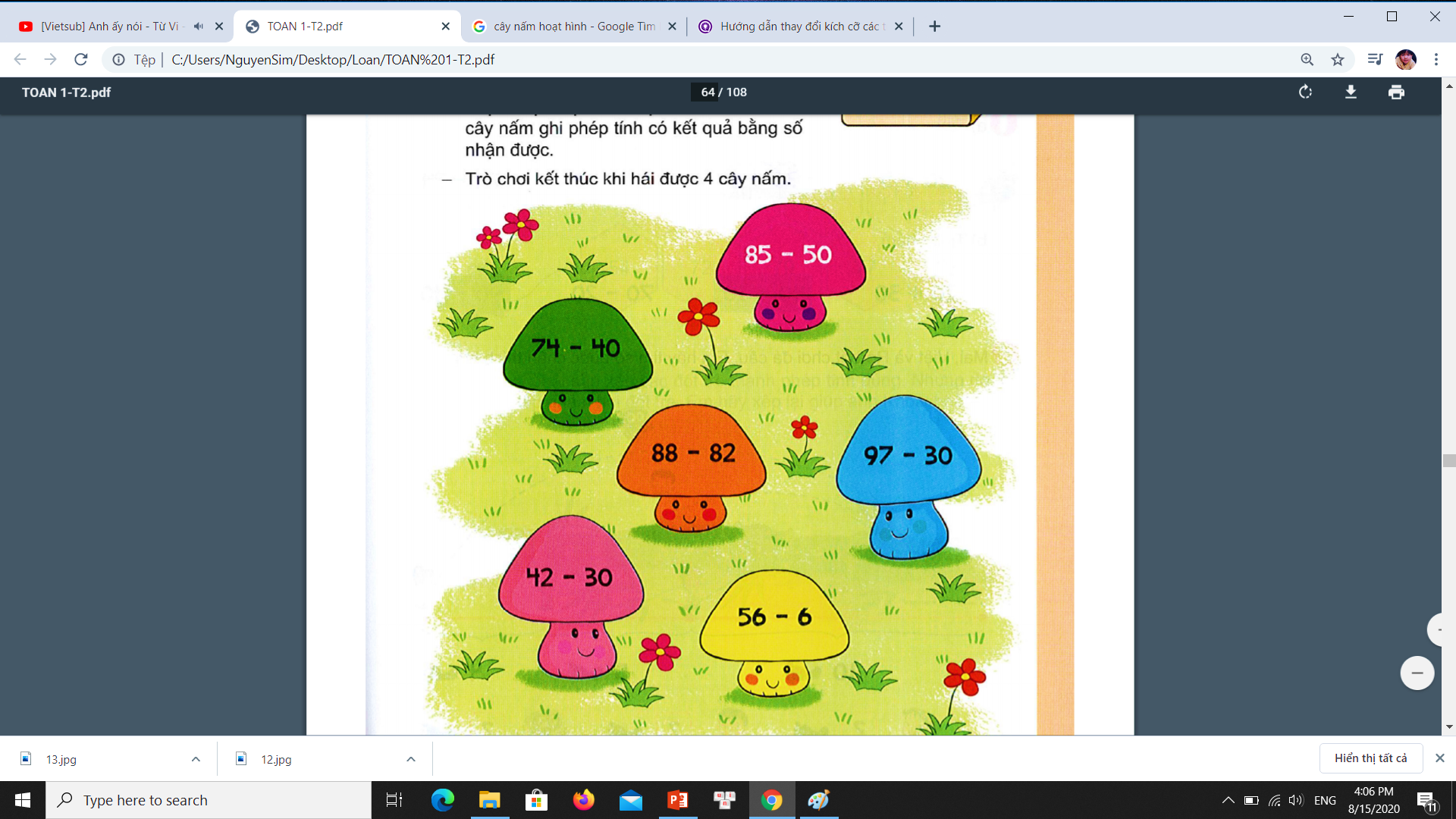 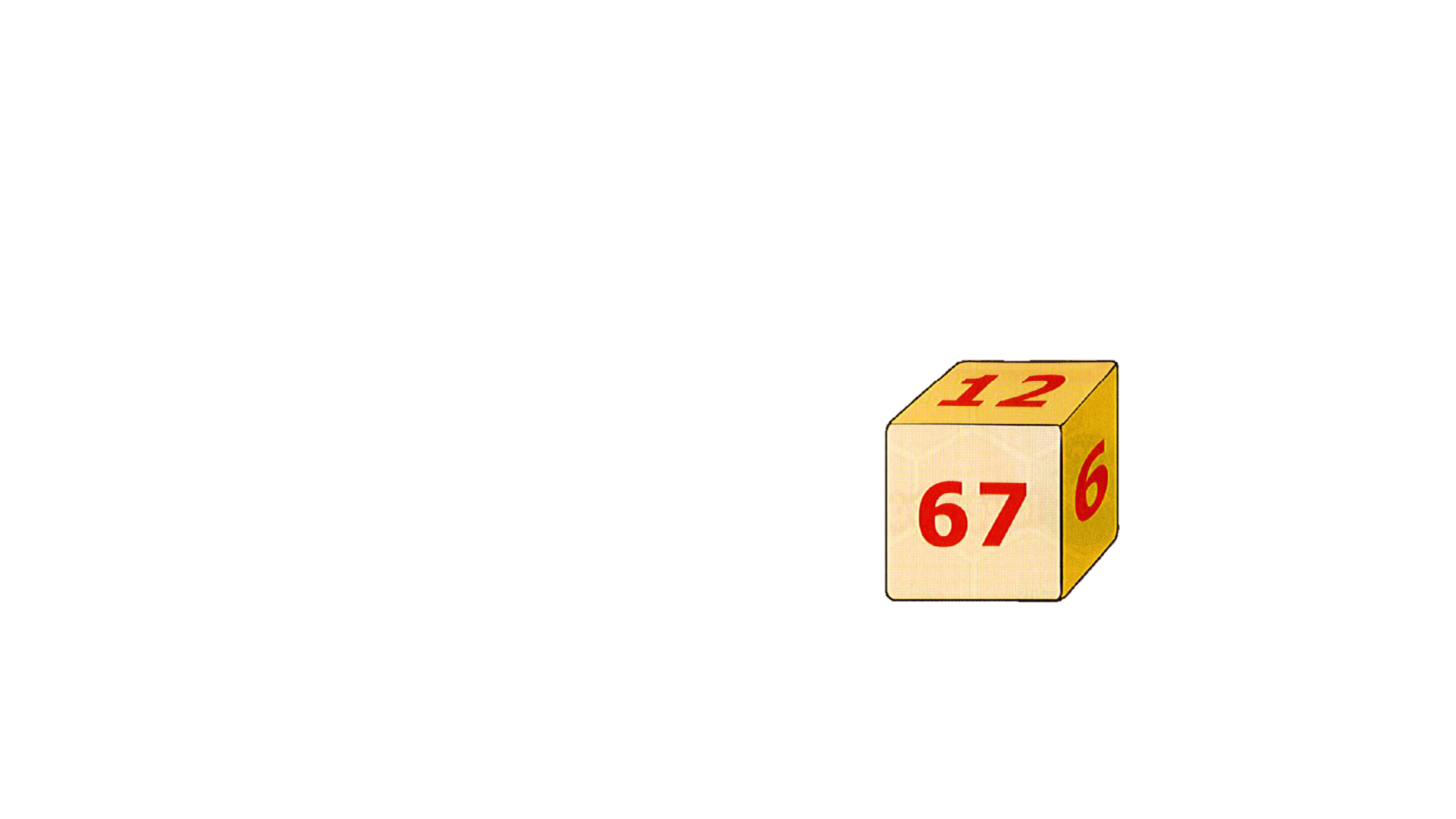 KÍNH CHÚC THẦY CÔ 
SỨC KHỎE - HẠNH PHÚC